Big Data Adoption Drivers
Not Available
Not Available
1
Sources:  US Data: IDC 2012 Vertical IT & Communications Survey. N = 4177LatAm Data: PRELIMINARY RESULTS from IDC Latin America Big Data Survey, June 2013, N = 75
In Banks, Risk Aversion Fuels Big Data
Source: Latin America Finance IT Spending Trends, Mar 2013
N = 35 Large banks in Latin America
2
© IDC Financial Insights   Visit us at IDC-fi.com
Smart Technologies Drive Big Data in Commerce
Source: Latin America Retail IT Spending Trends, Mar 2013
N = 95 Large retailers
3
© IDC Financial Insights   Visit us at IDC-fi.com
BIG DATA ECOSYSTEM : FROM DATA TO DECISIONS
DATA CREATION
DATA ORGANIZATION
INFO PROCESSING
BUSINESS PROCESS
PRODUCERS
ARCHITECTS / ENGINEERS
ANALYSTS / SCIENTISTS
END USERS
20%
WILL INVEST IN ANALYTICS IN THE CLOUD IN 2013-14
20%
MID-LARGE COMPANIES ANALYZING SOCIAL CHATTER, VIDEO, SENSOR DATA



1 of 3
CREATE MORE THAN 2 NON-TRANSACTIONAL DATA TYPES
2 of 5
HAVE NEVER HEARD OF HADOOP OR MAPREDUCE

1 in 4
NEVER HEARD OF INTEGRATED APPLIANCES, IN-MEMORY, OR NON-RELATIONAL DB

23%
WILL INVEST IN HIGH- SPEED RESILIENT NETWORKS THIS YEAR
5%
HEAVY USERS OF  JOINT STRUCTURED/
UNSTRUCTURED DATA ANALYSIS
20%
WILL START USING ADVANCED FORECASTING & AUTOMATIC WEB, EXPLORATION THIS YEAR
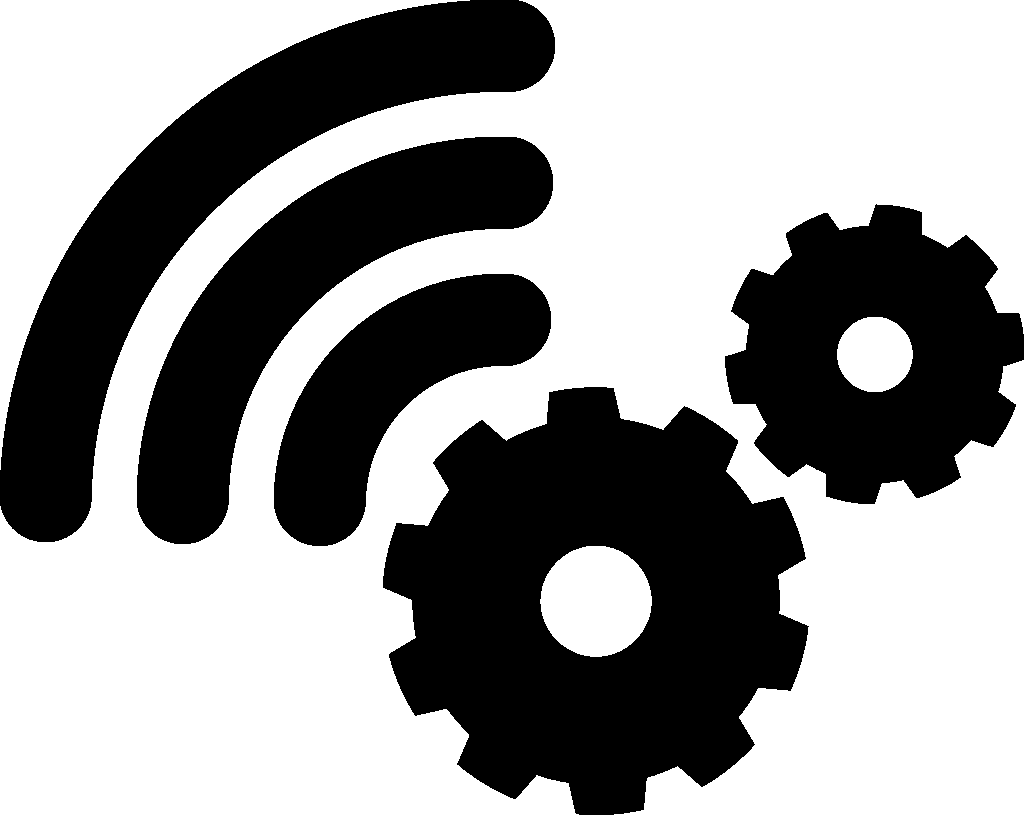 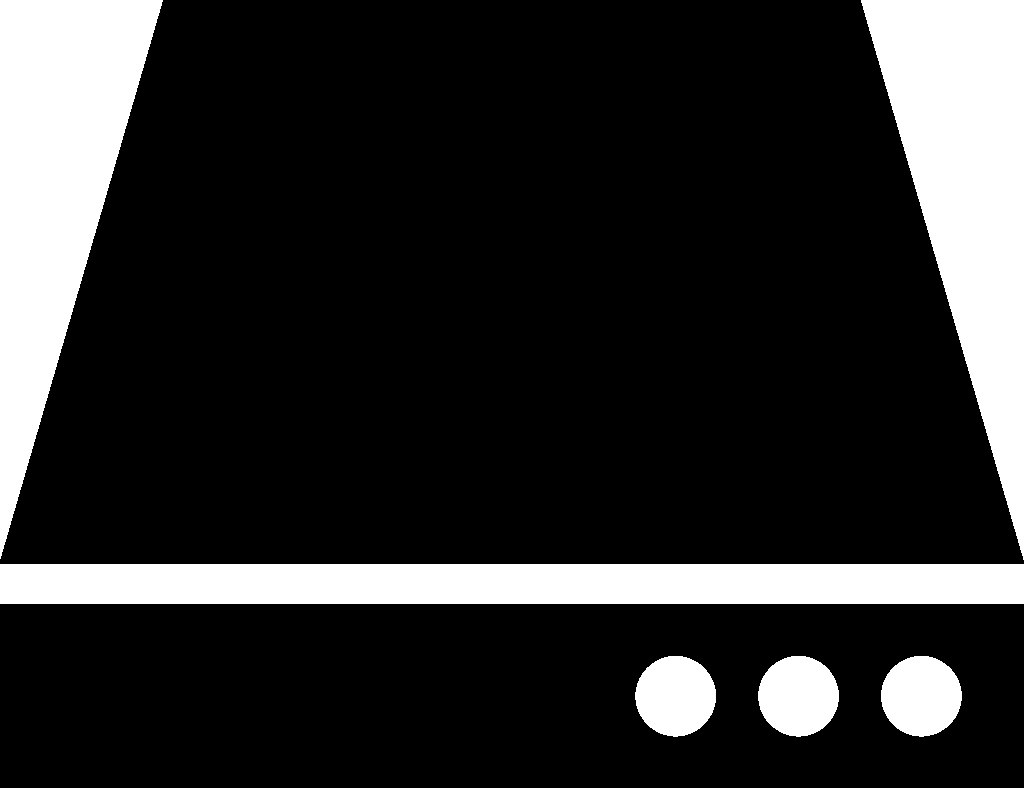 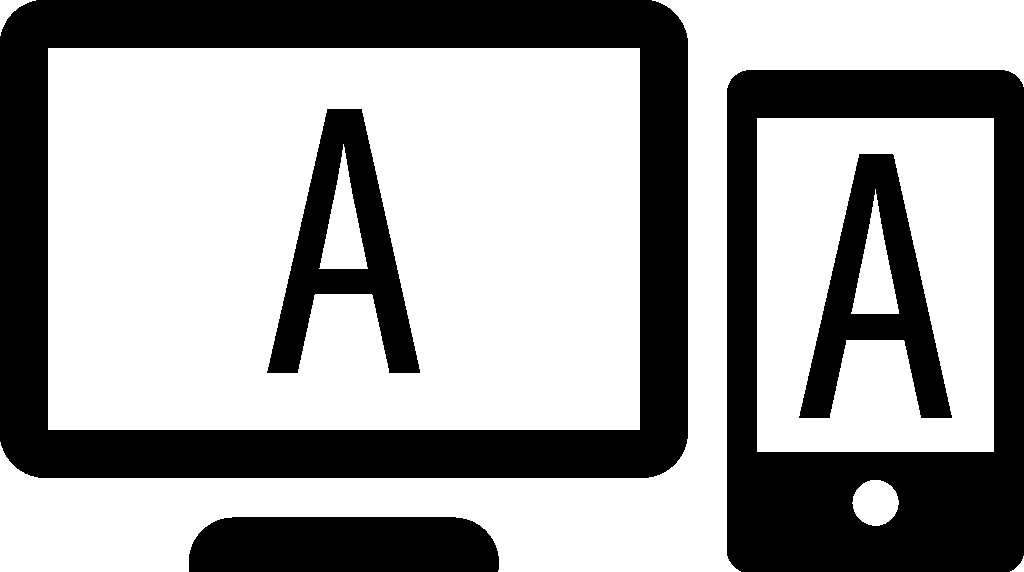 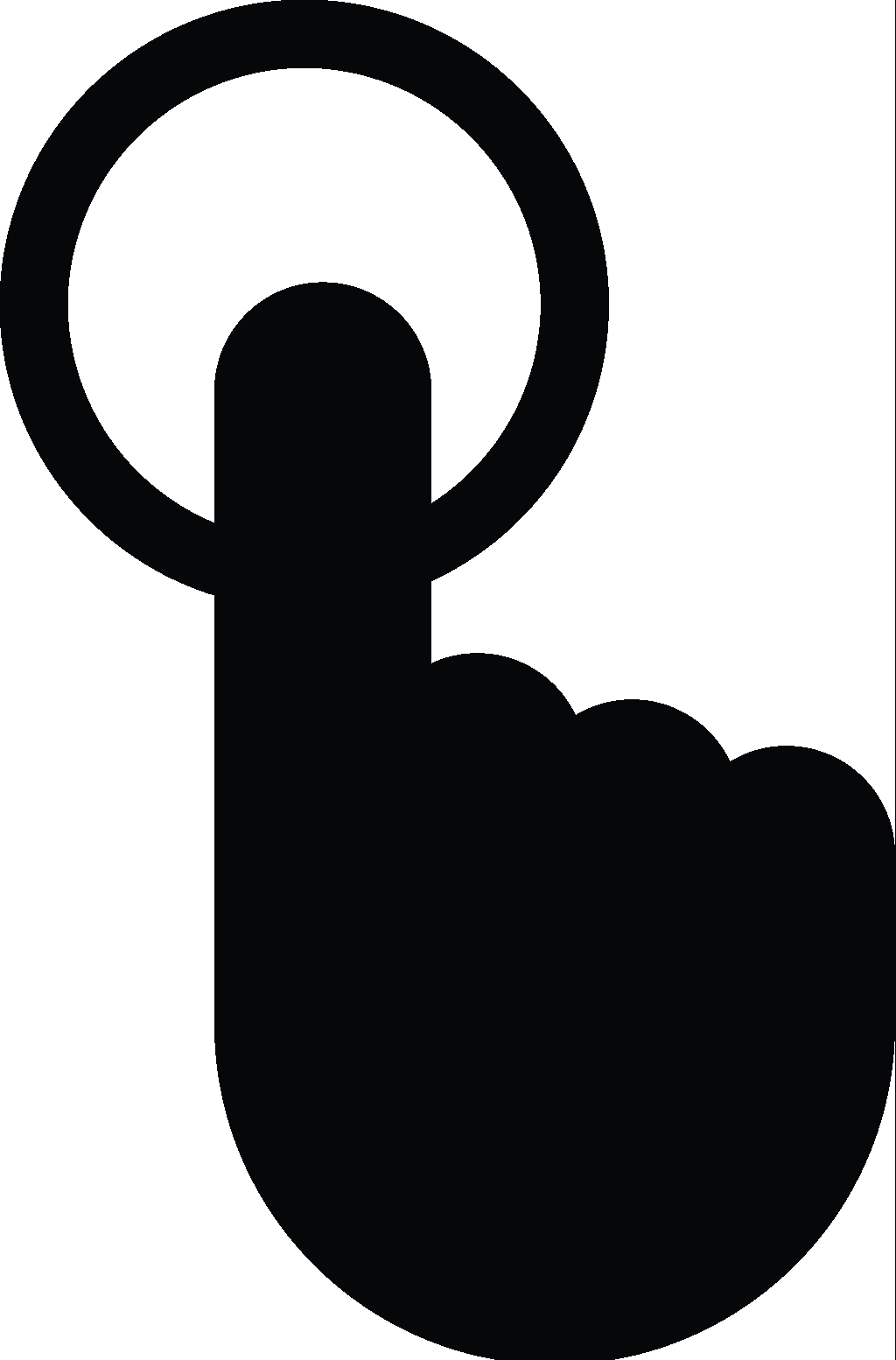 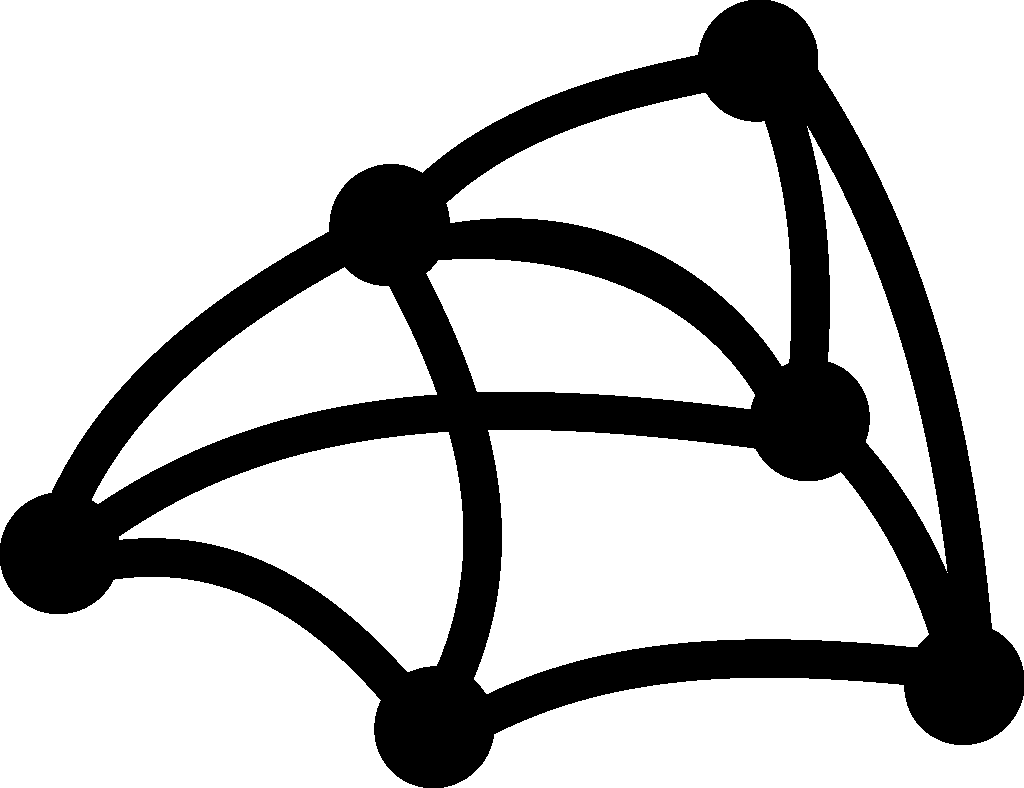 Shared Nothing 
Scale-out Storage + SSD
Access-AnywhereAnalytics Services
Data Exploration
Machine and Sensors
ON-DEMAND
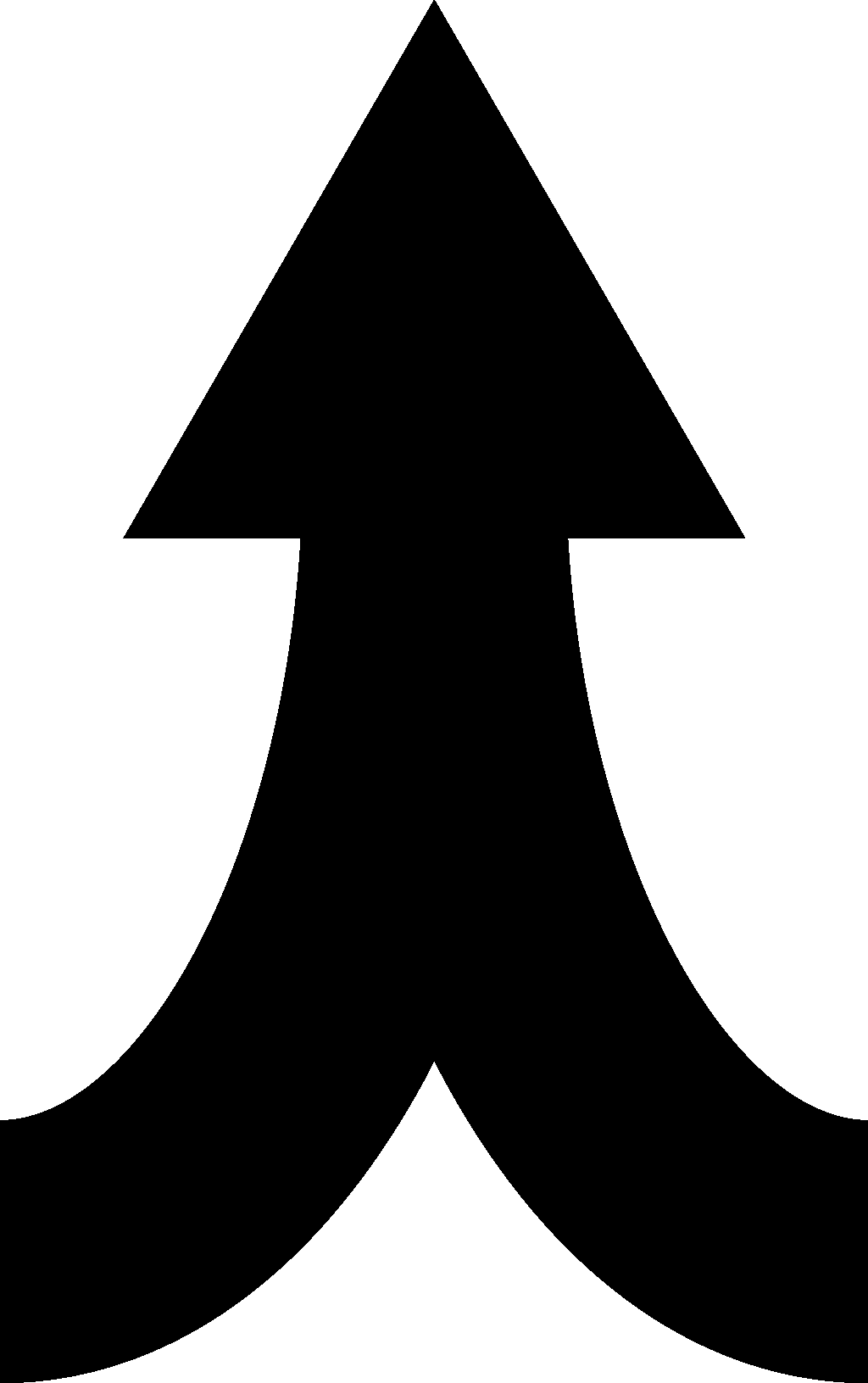 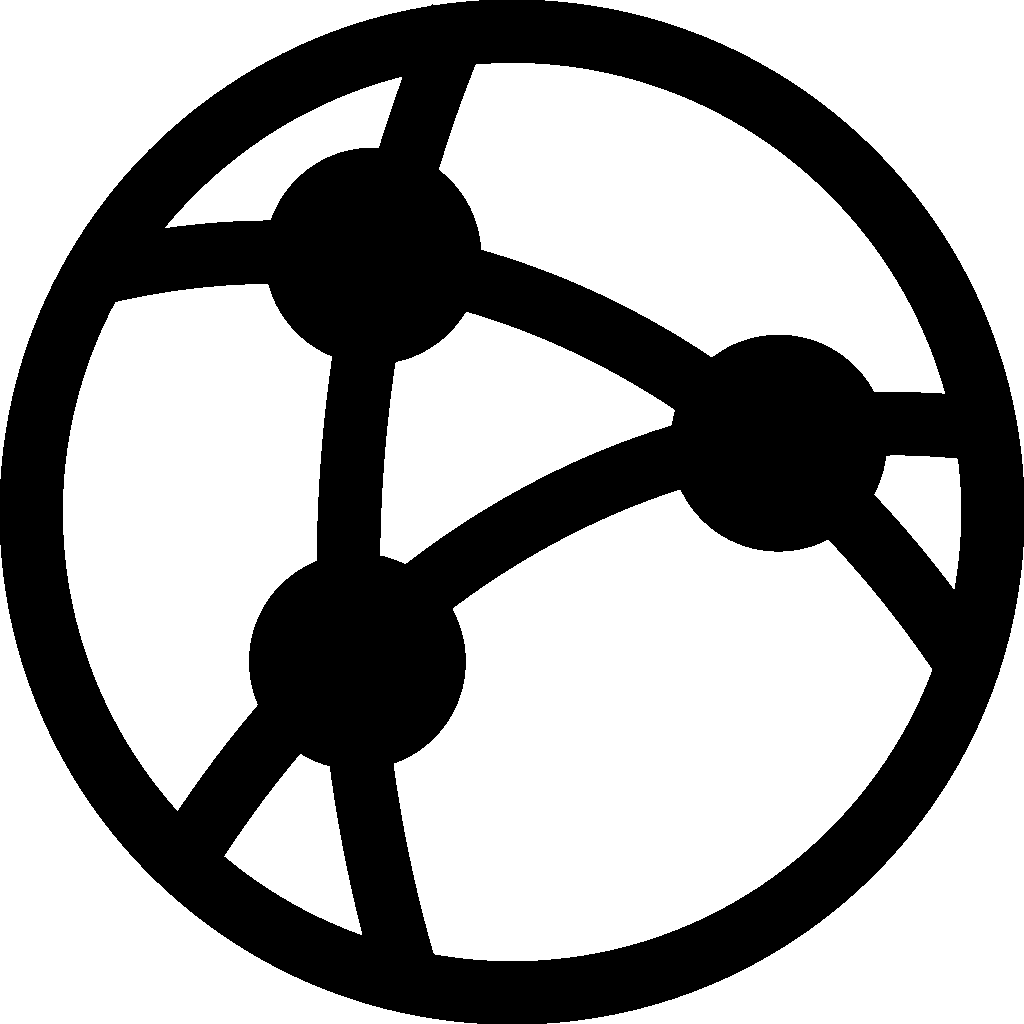 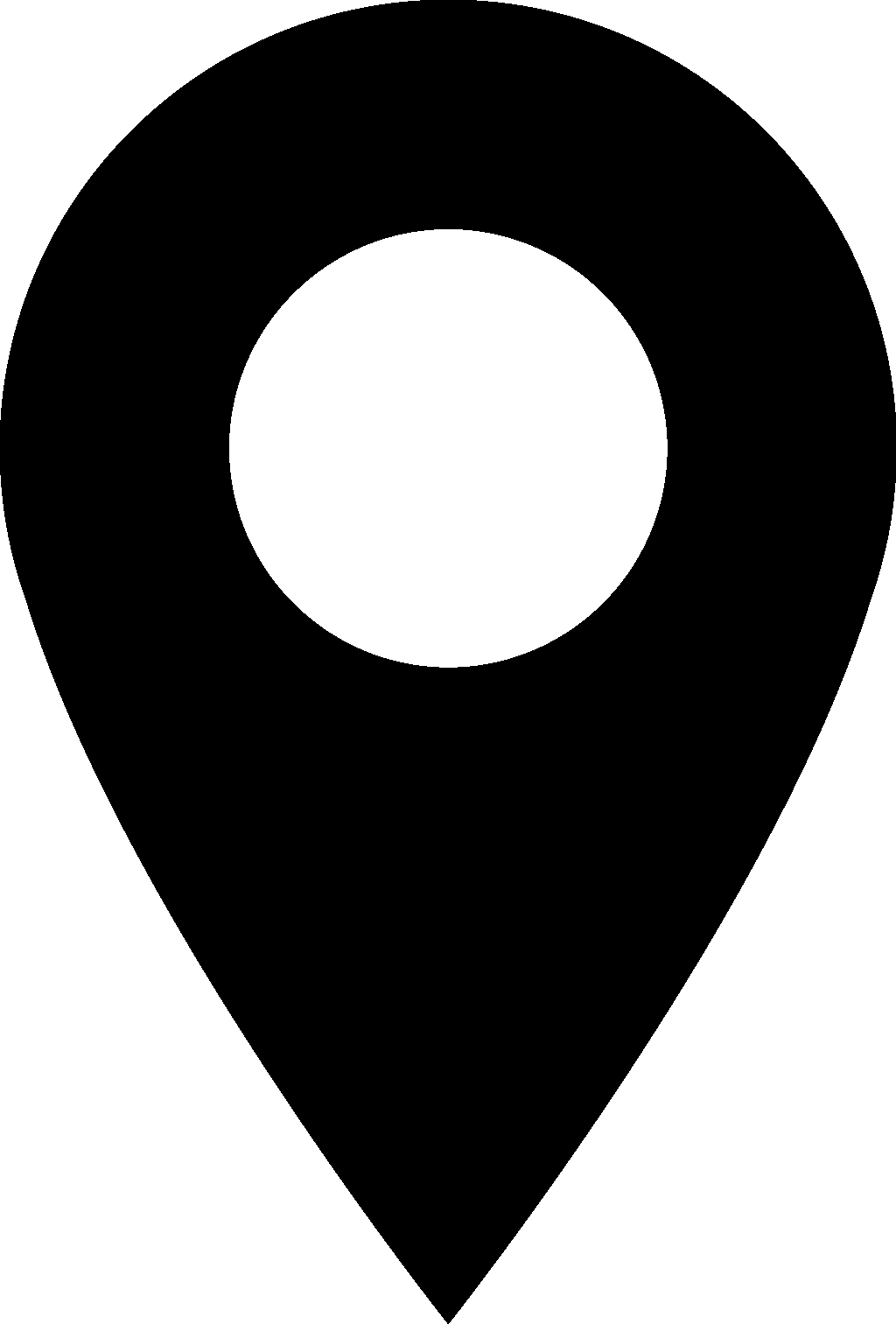 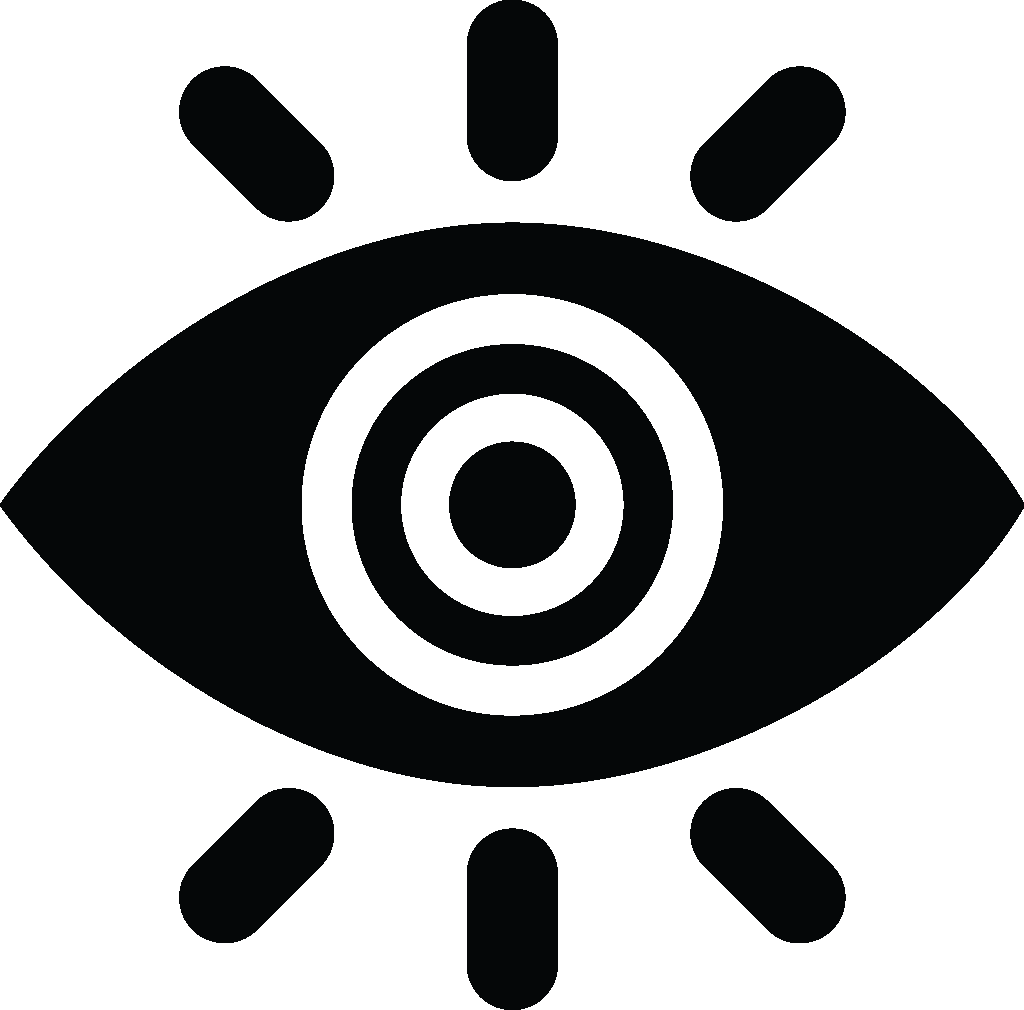 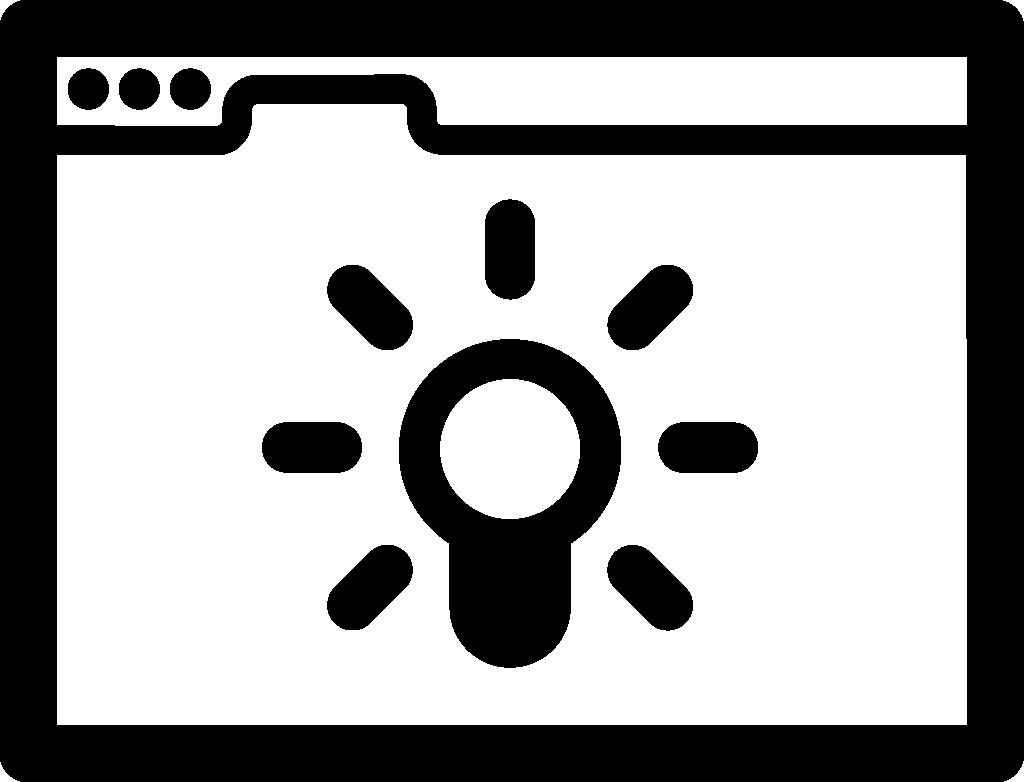 Converged 
Infrastructure
Context-Aware Business Applications
Contextualized Data
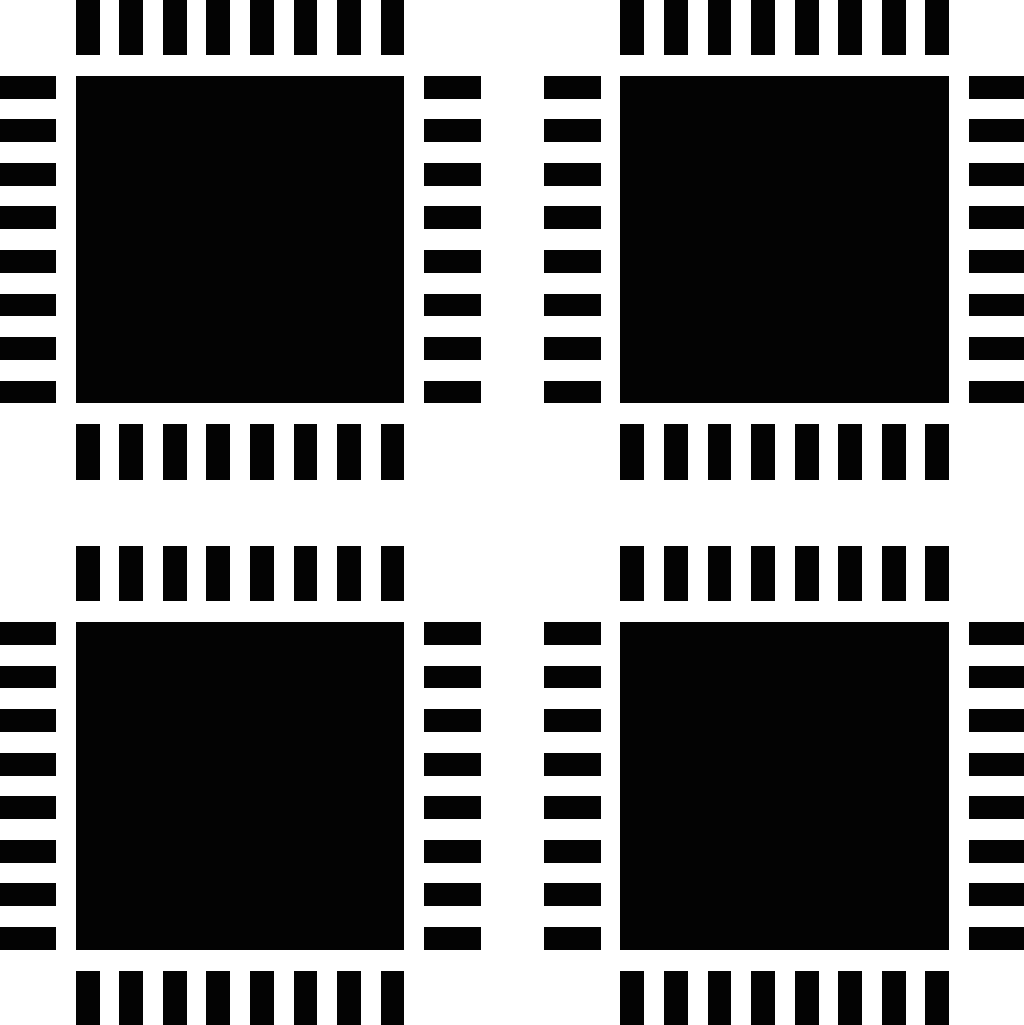 DEEP INSIGHTS
Geolocation
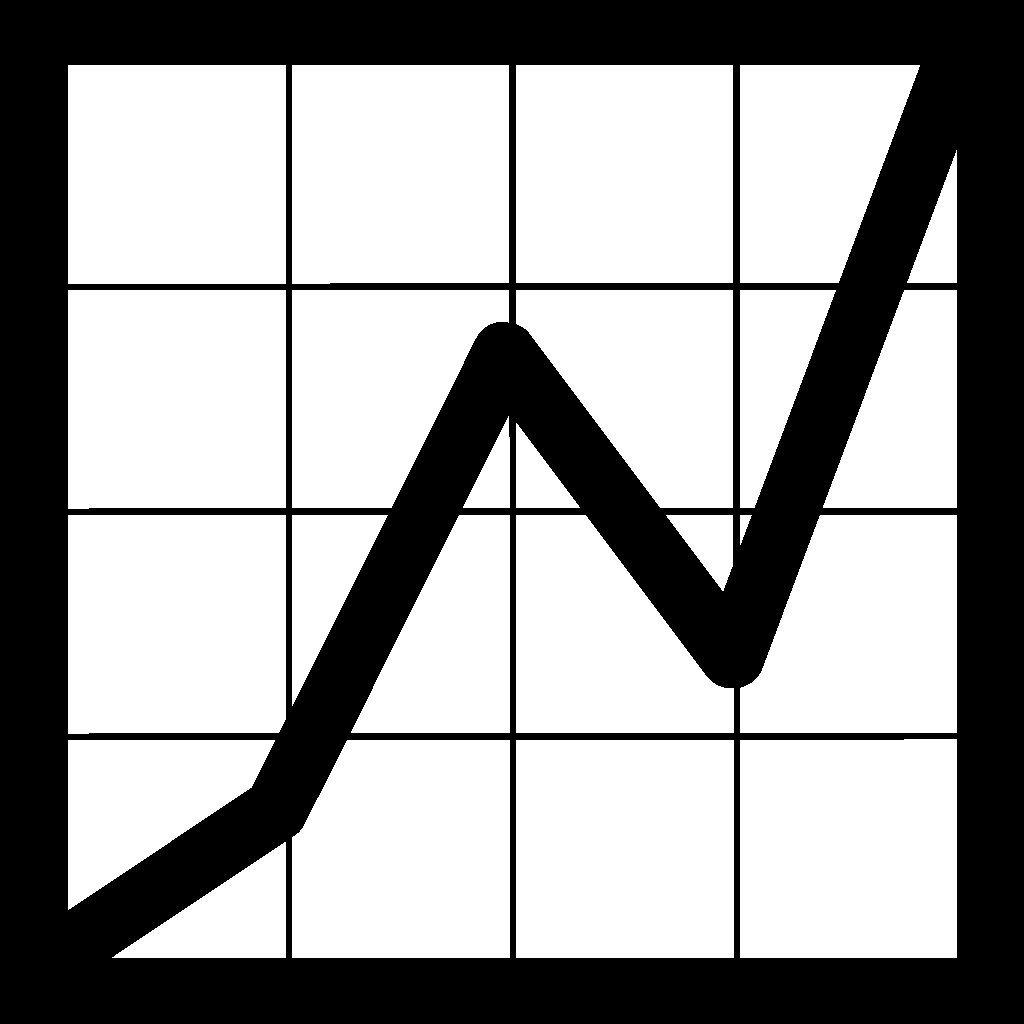 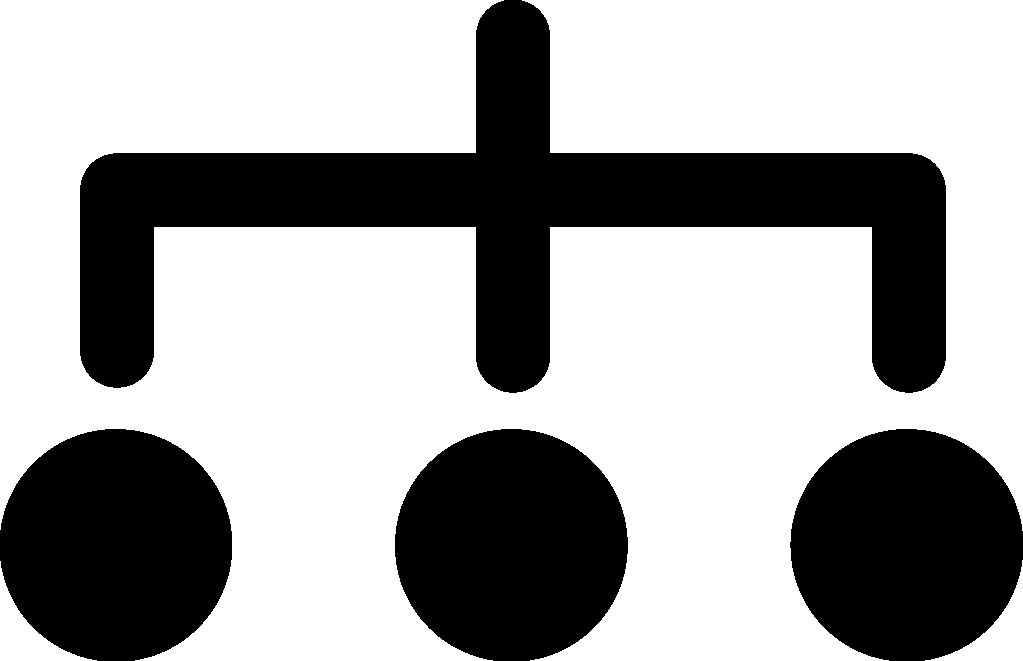 2 in 3
WILL USE ADVANCED DATA VISUALIZATION IN 2014
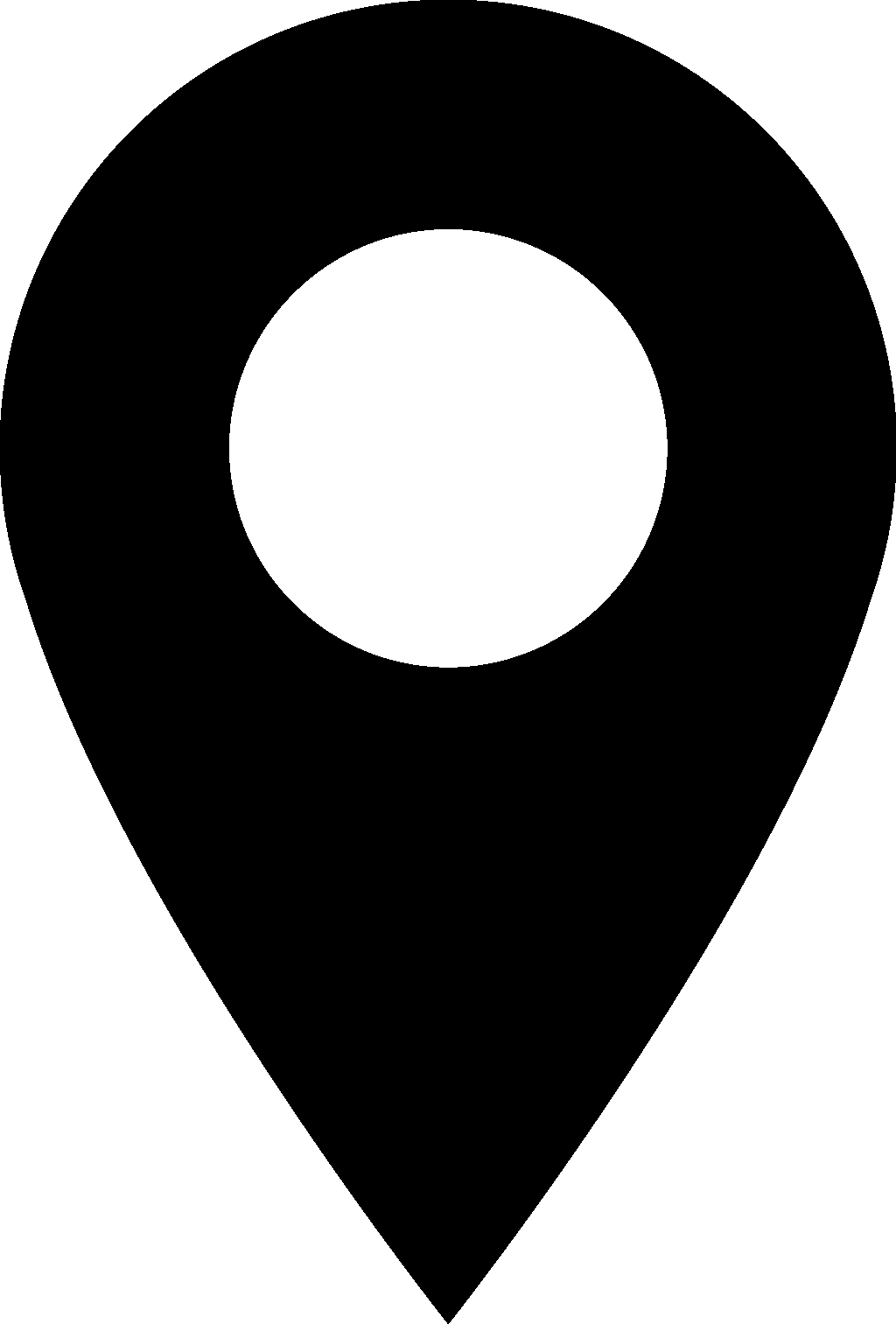 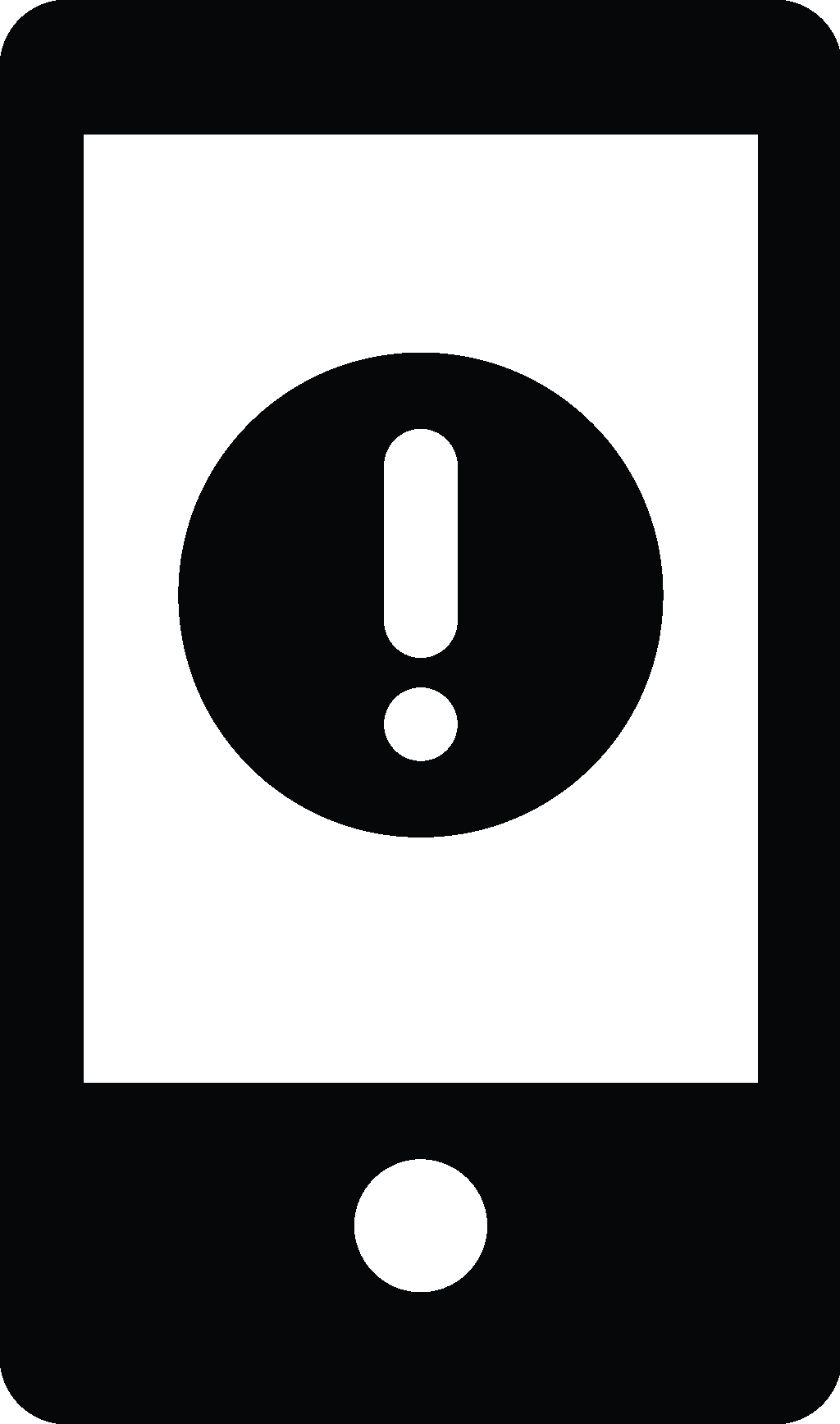 VOLUME        VELOCITY        VARIETY        VALUE
MPP + In-Memory 
Compute
Transaction and 
Usage Logs
Modeling / Scenarios
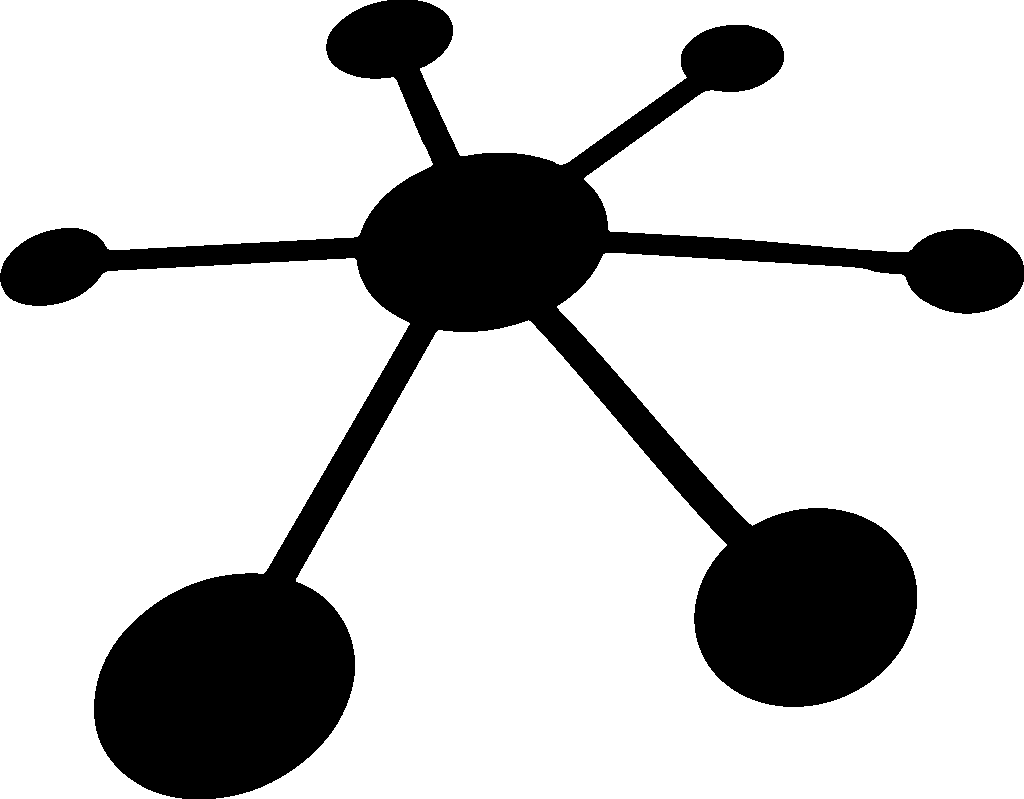 Location-Based 
Services
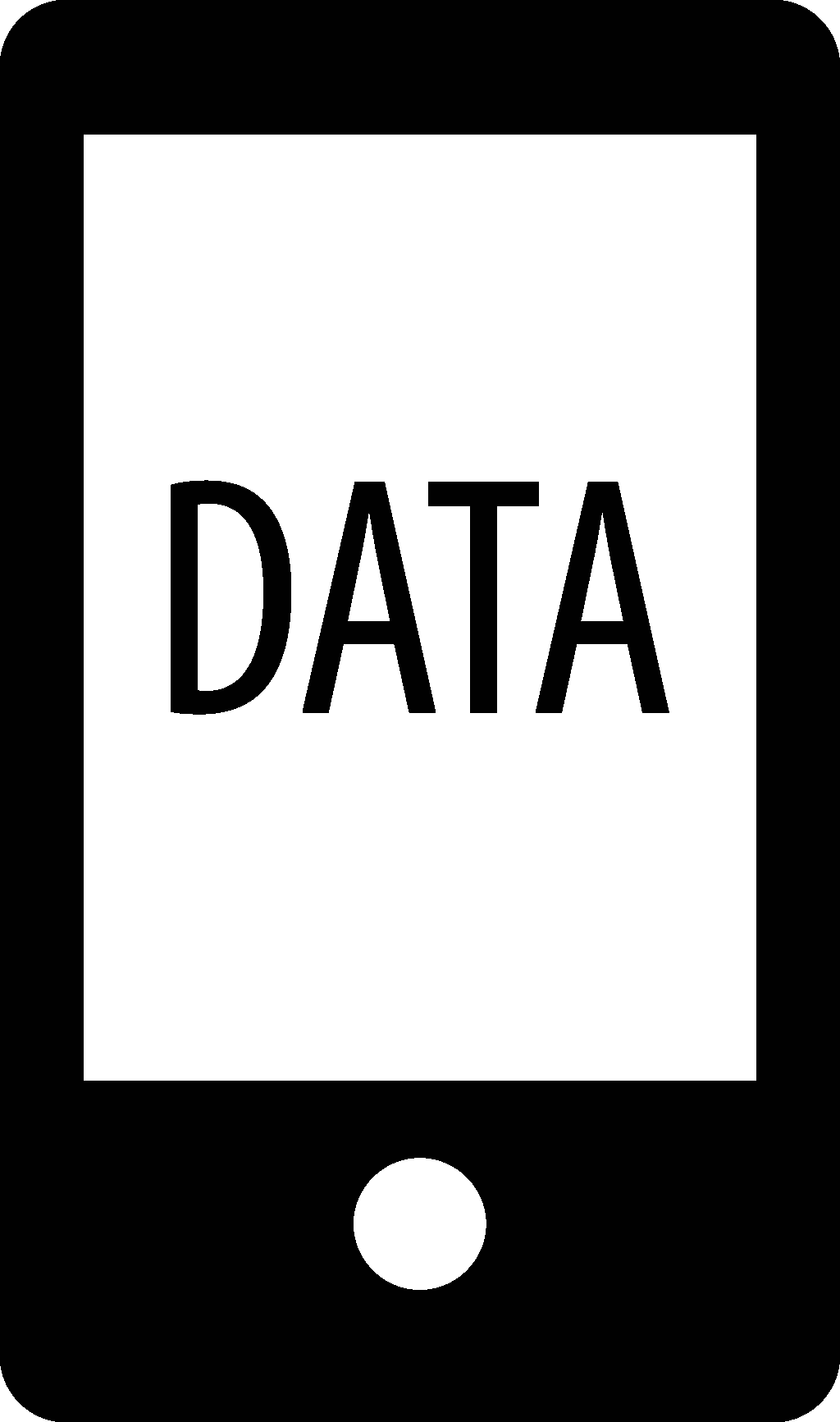 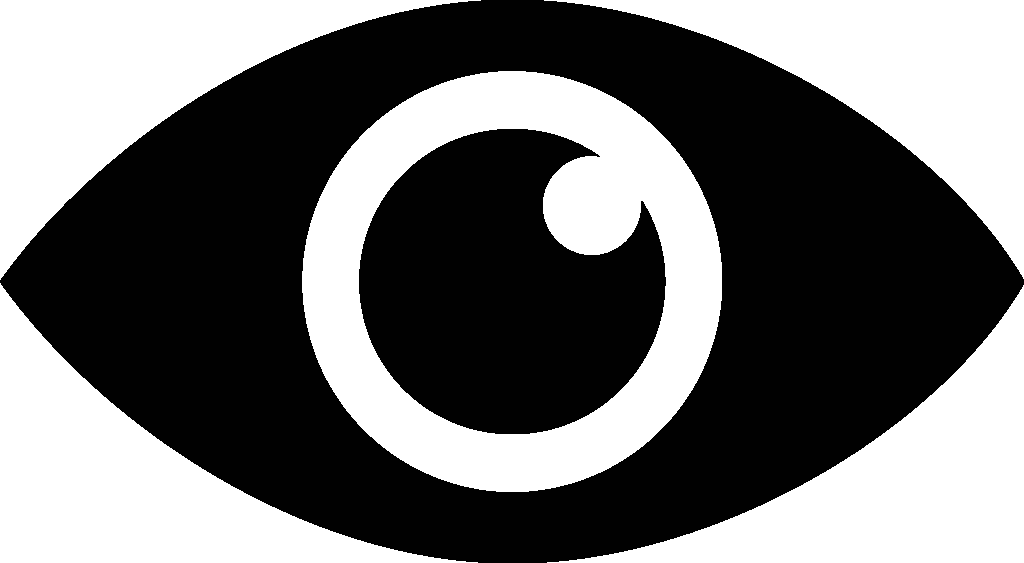 PUSH
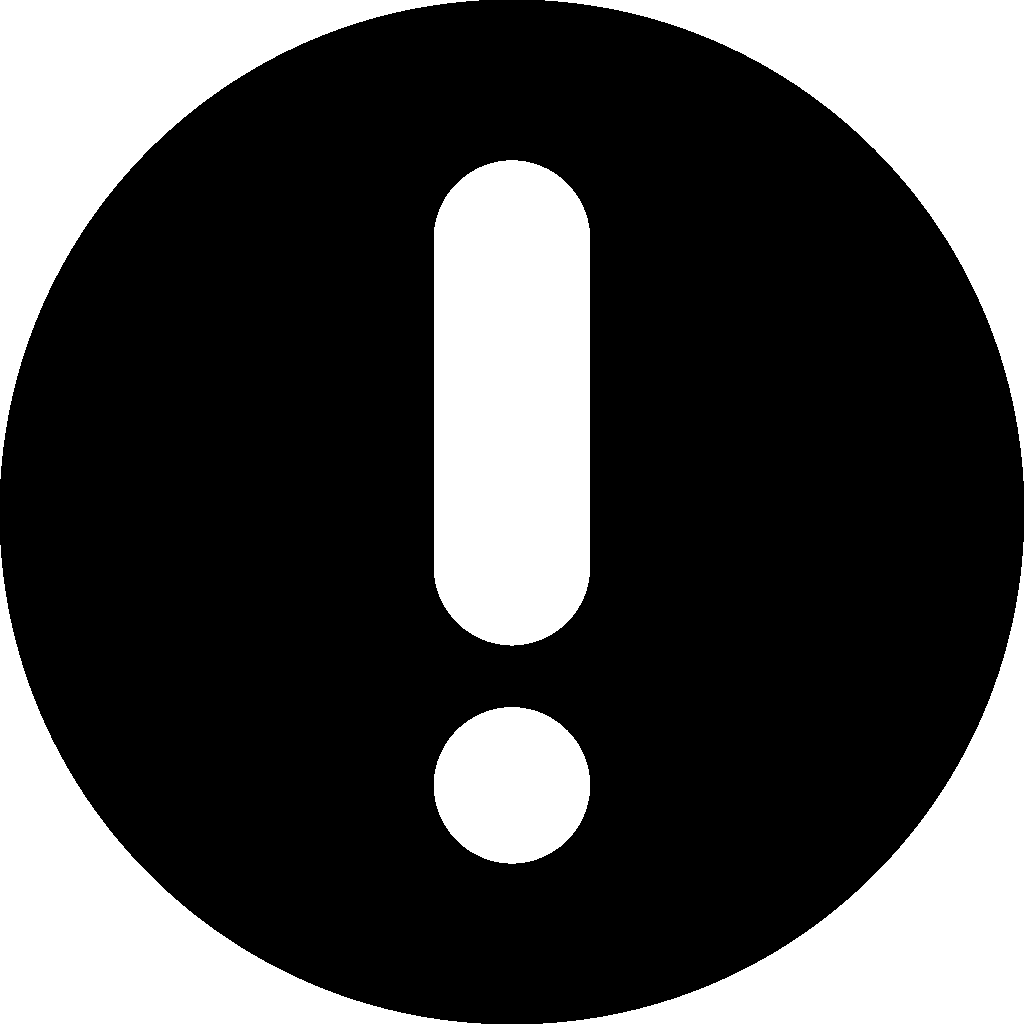 Hi-Speed / -Resiliency 
Networking
Forecasting
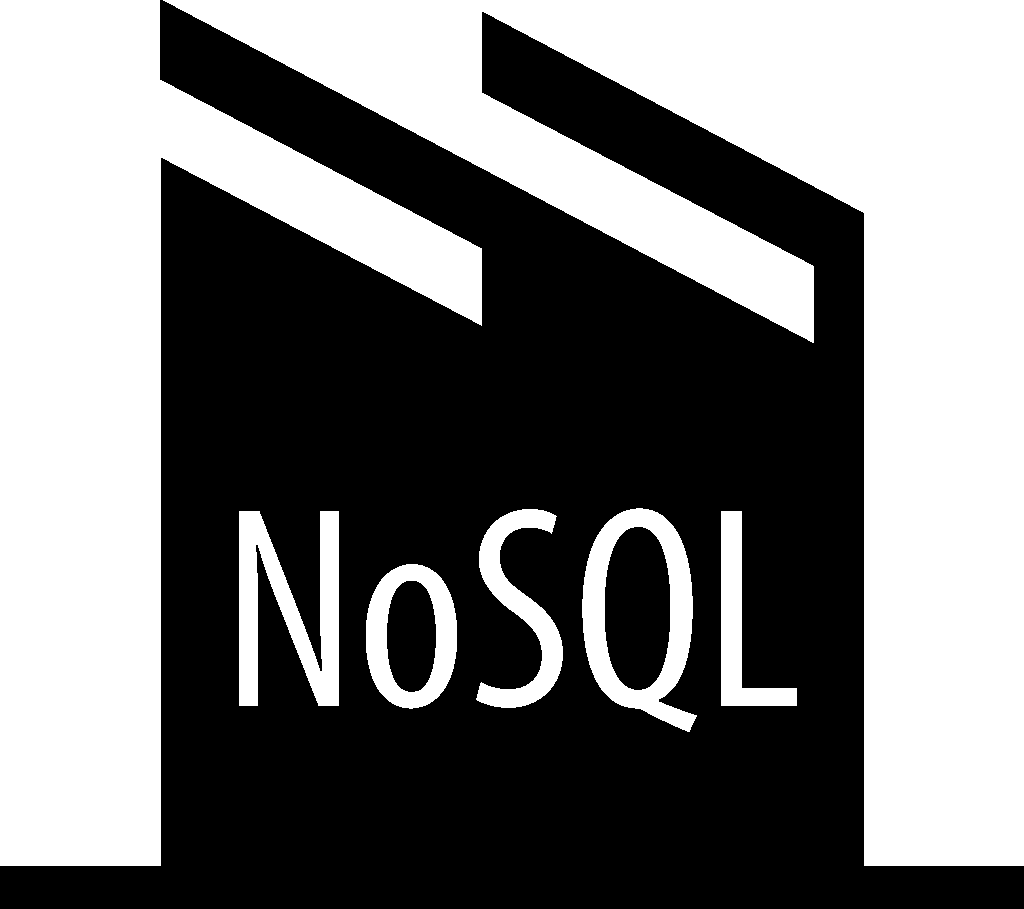 Mobile Apps Data
8%
HEAVY USERS OF REAL-TIME STREAM PROCESSING
Alert and Respond
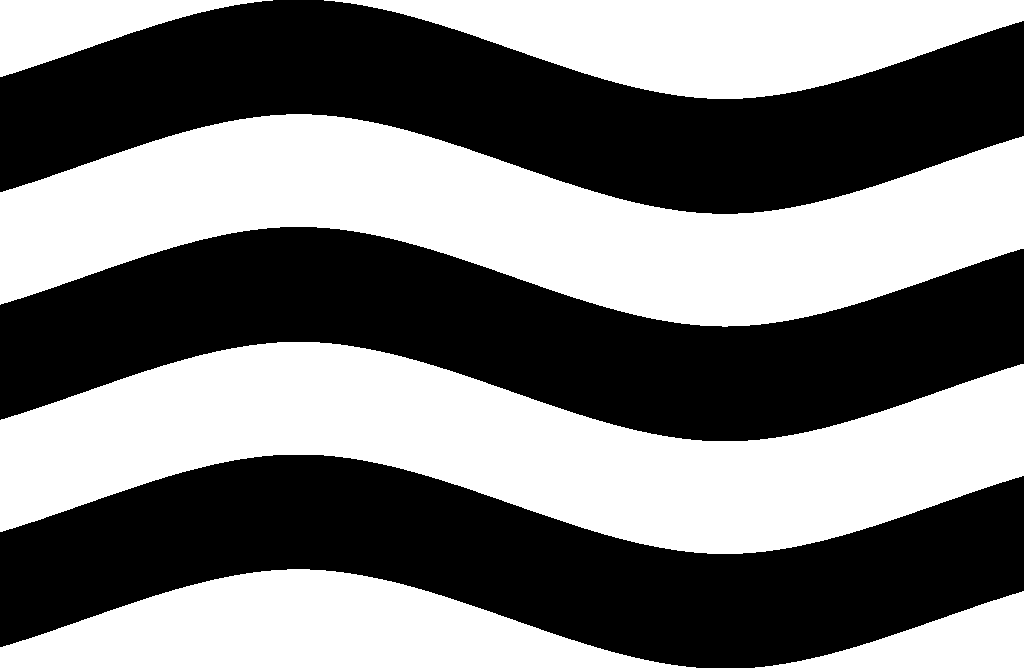 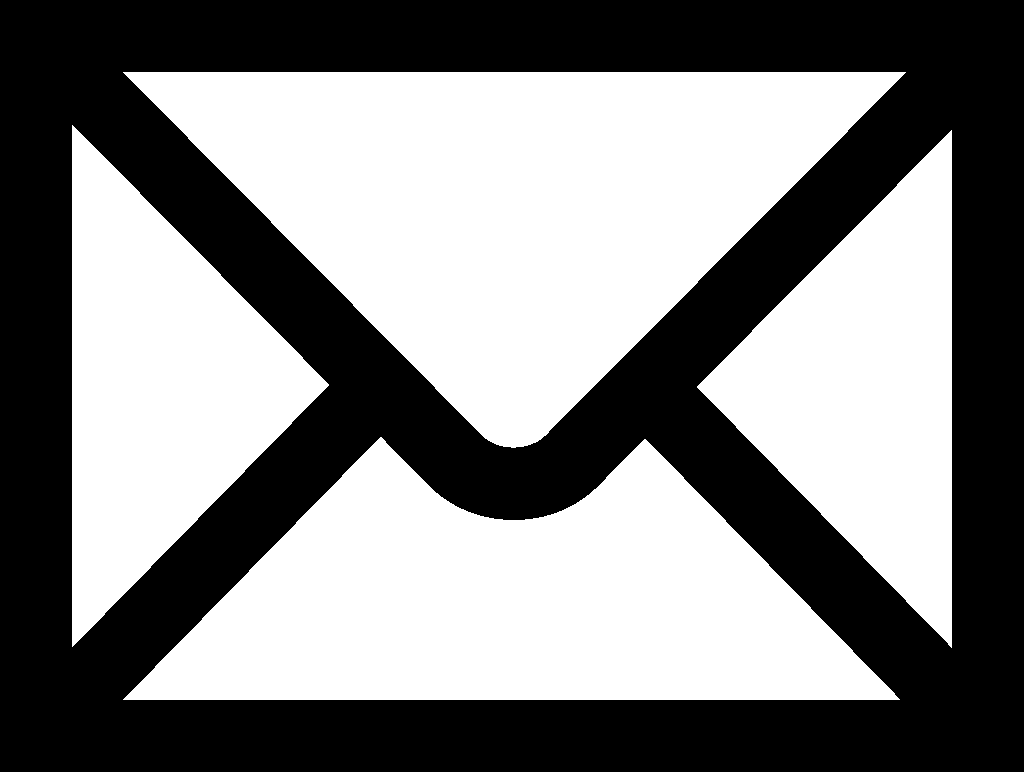 Non-relational 
DWH
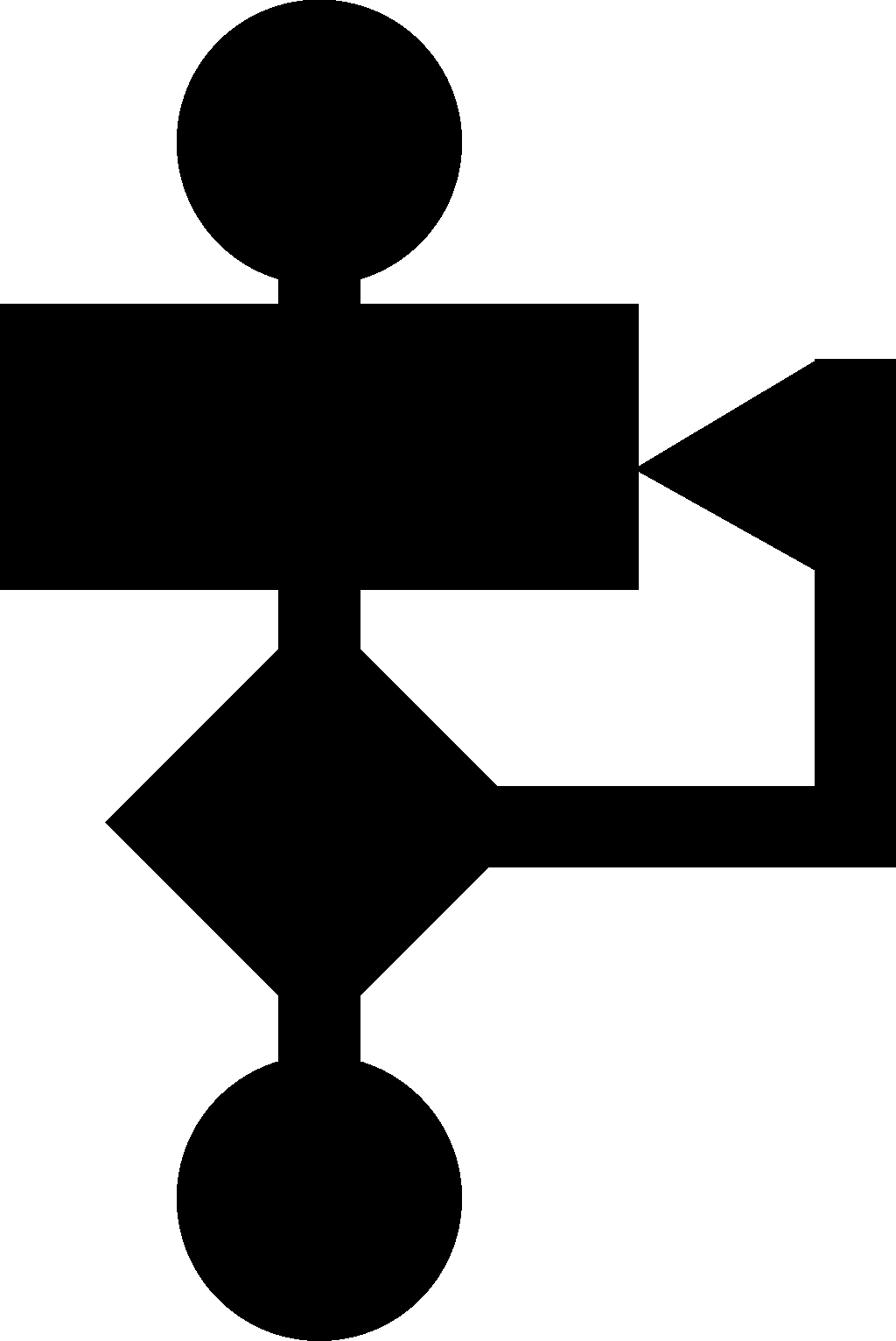 23%
ARE HEAVY TABLET USERS 
ALL USE OR PLAN USAGE OF BIG DATA
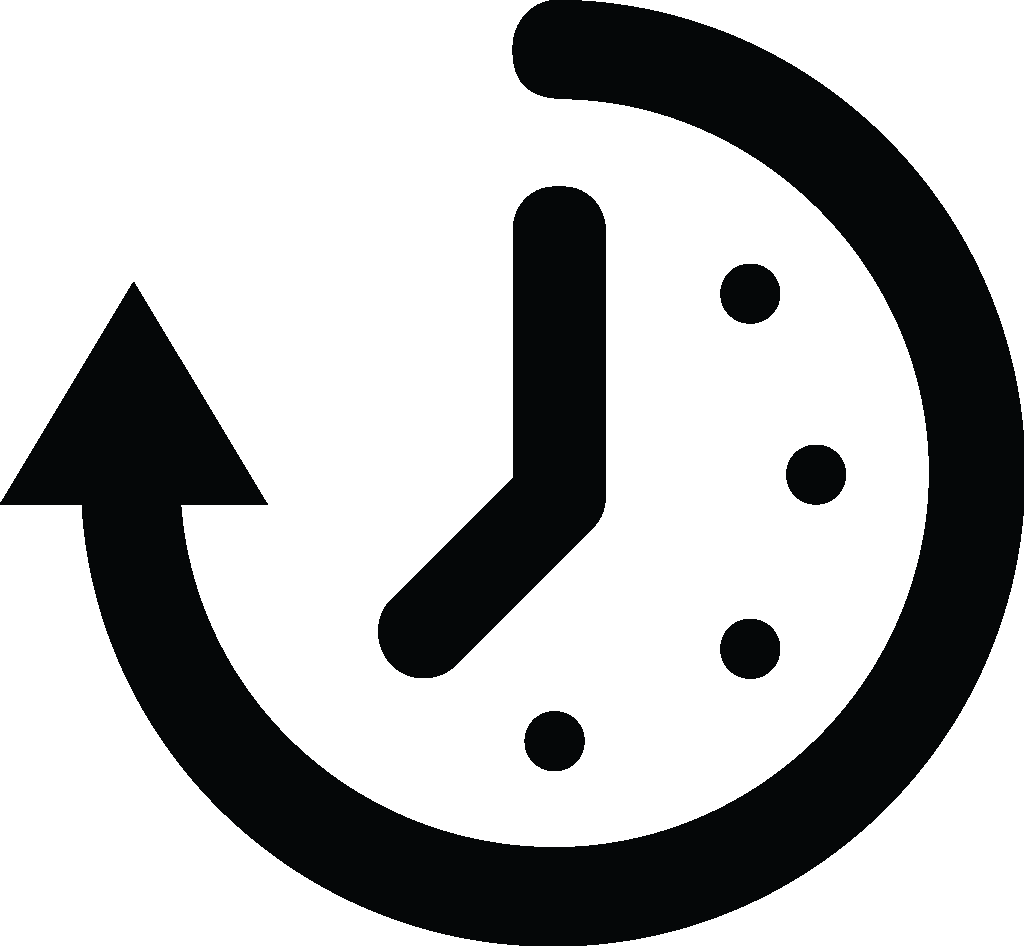 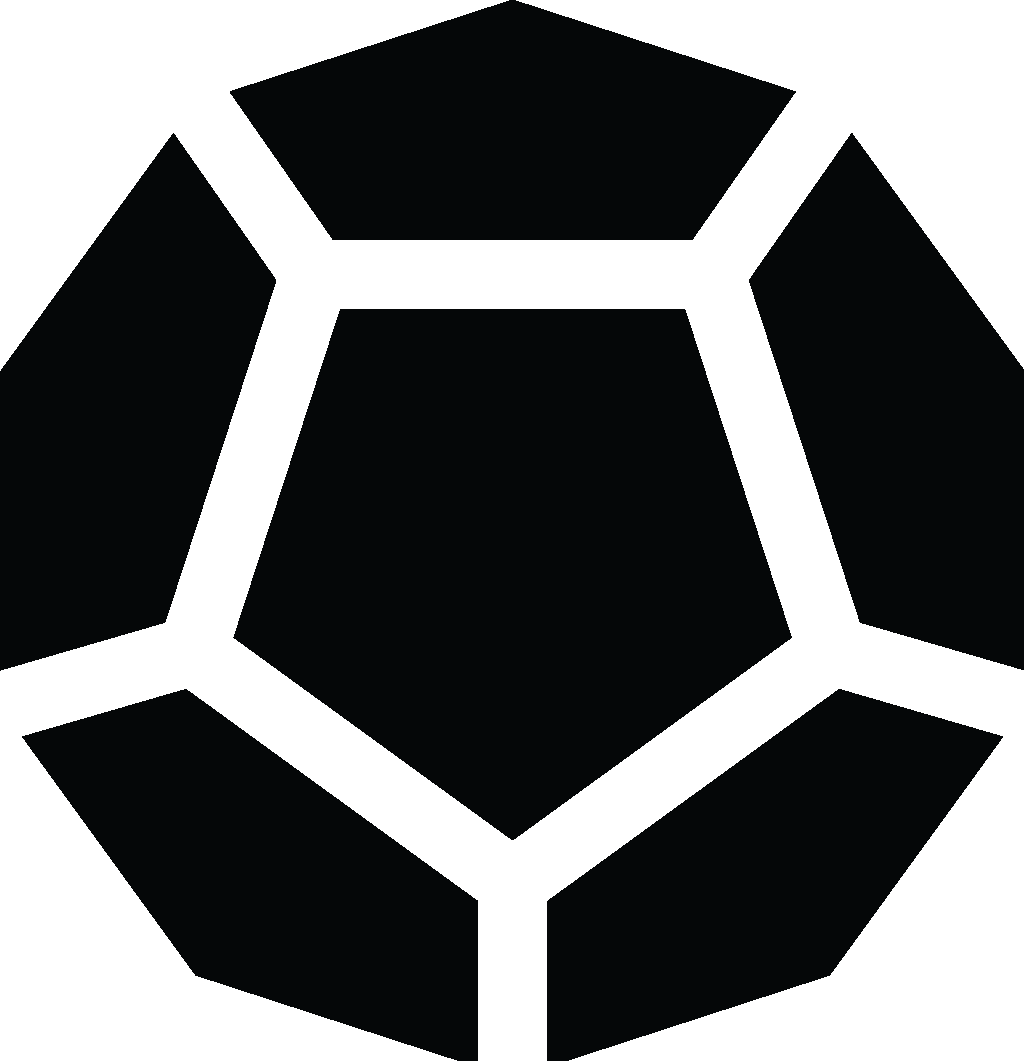 Stream Processing
Email and Messaging
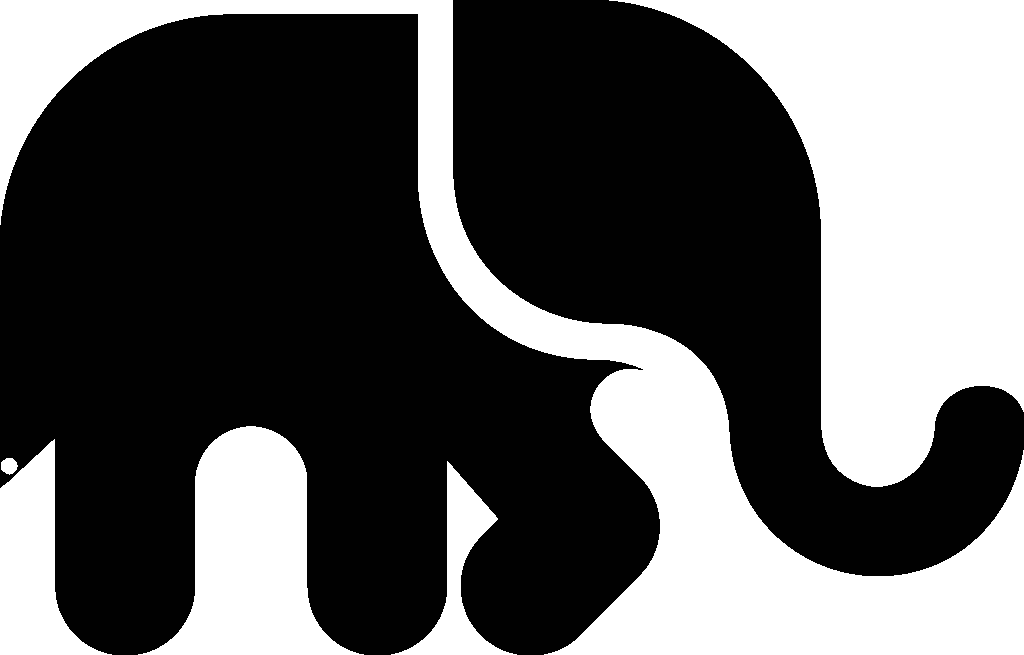 REAL-TIME EVENTS
Workflow and Interaction Automation
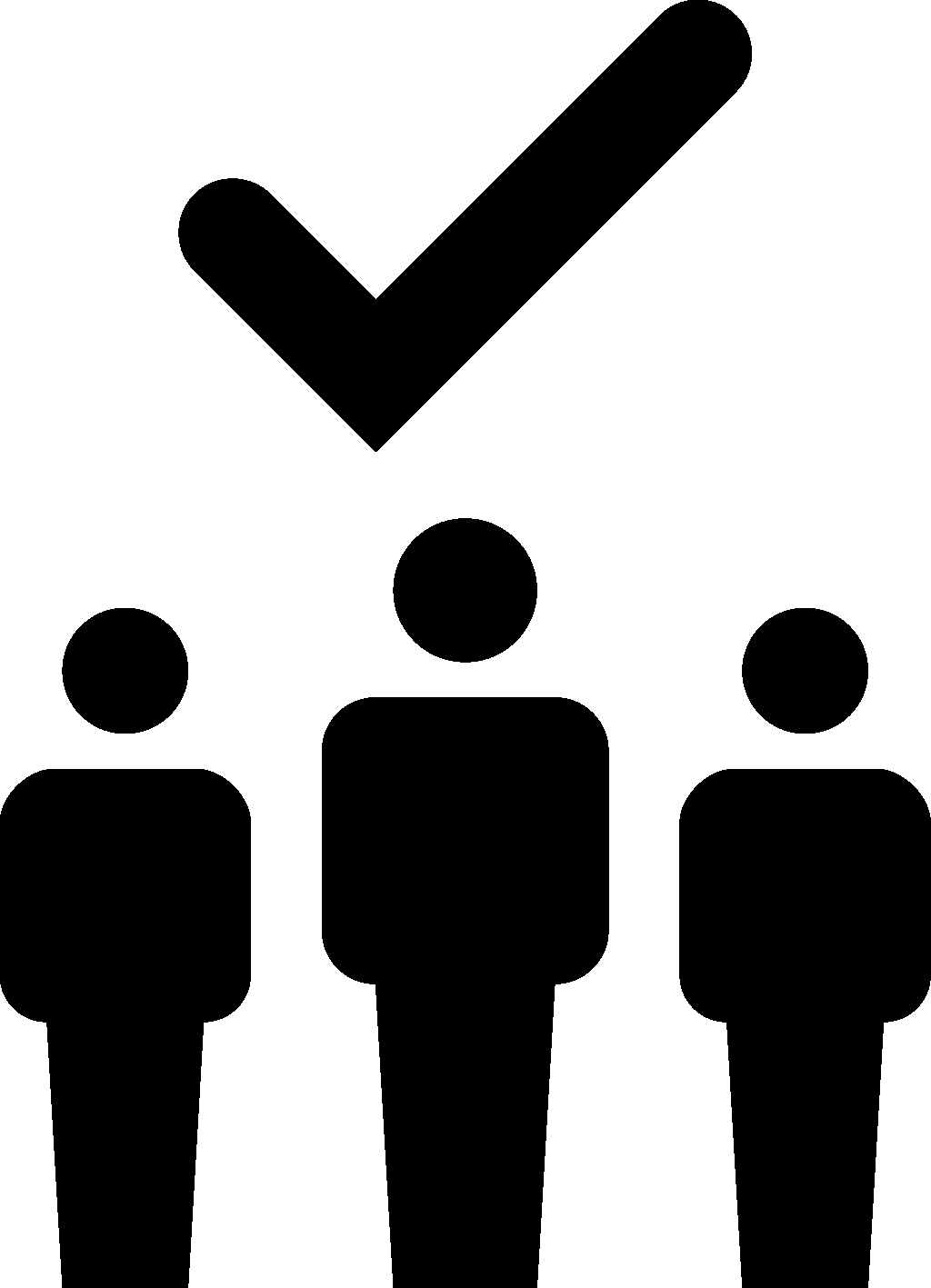 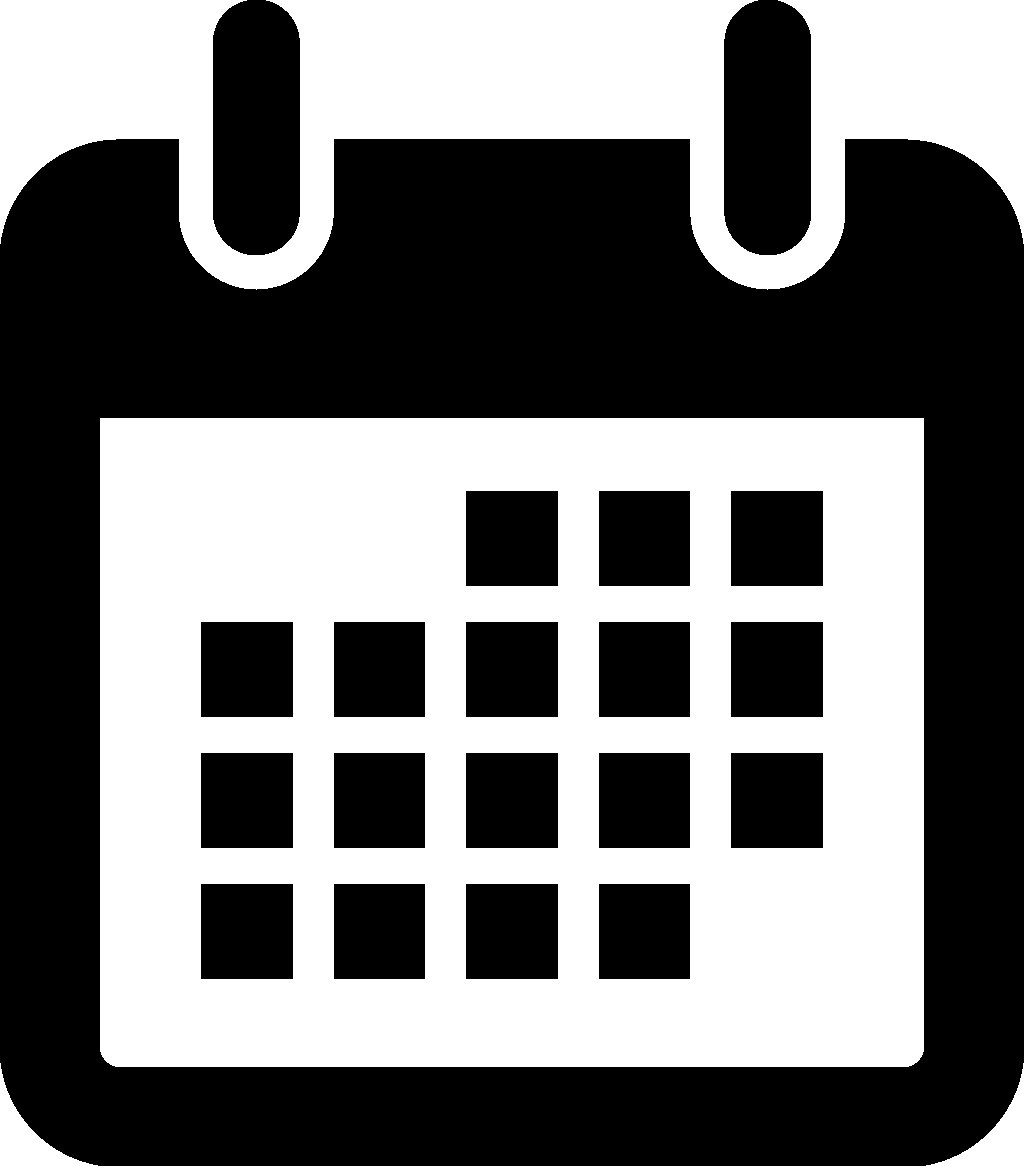 Hadoop
EMBEDDED
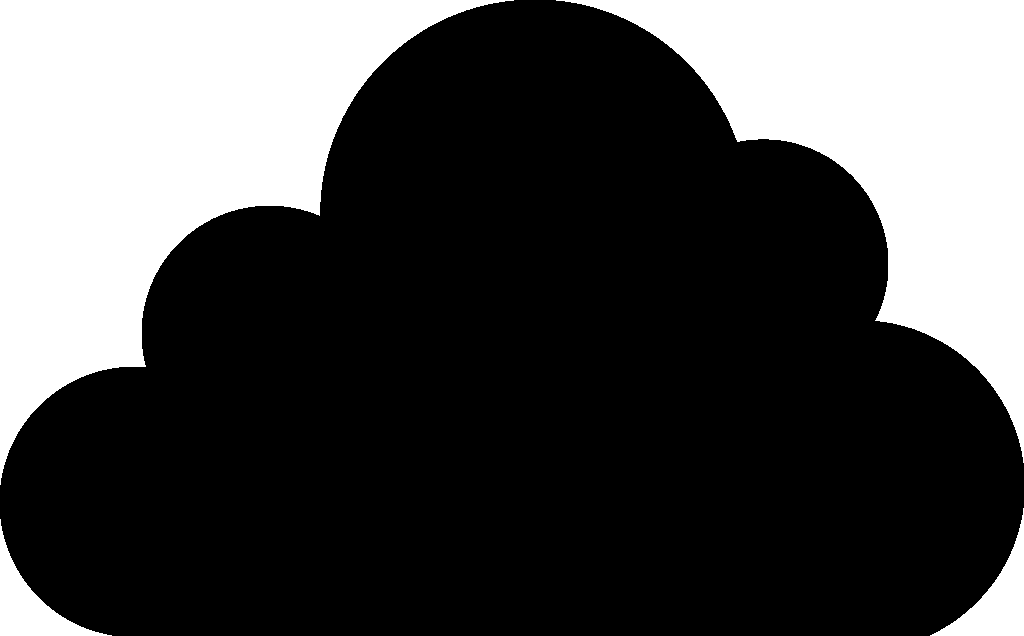 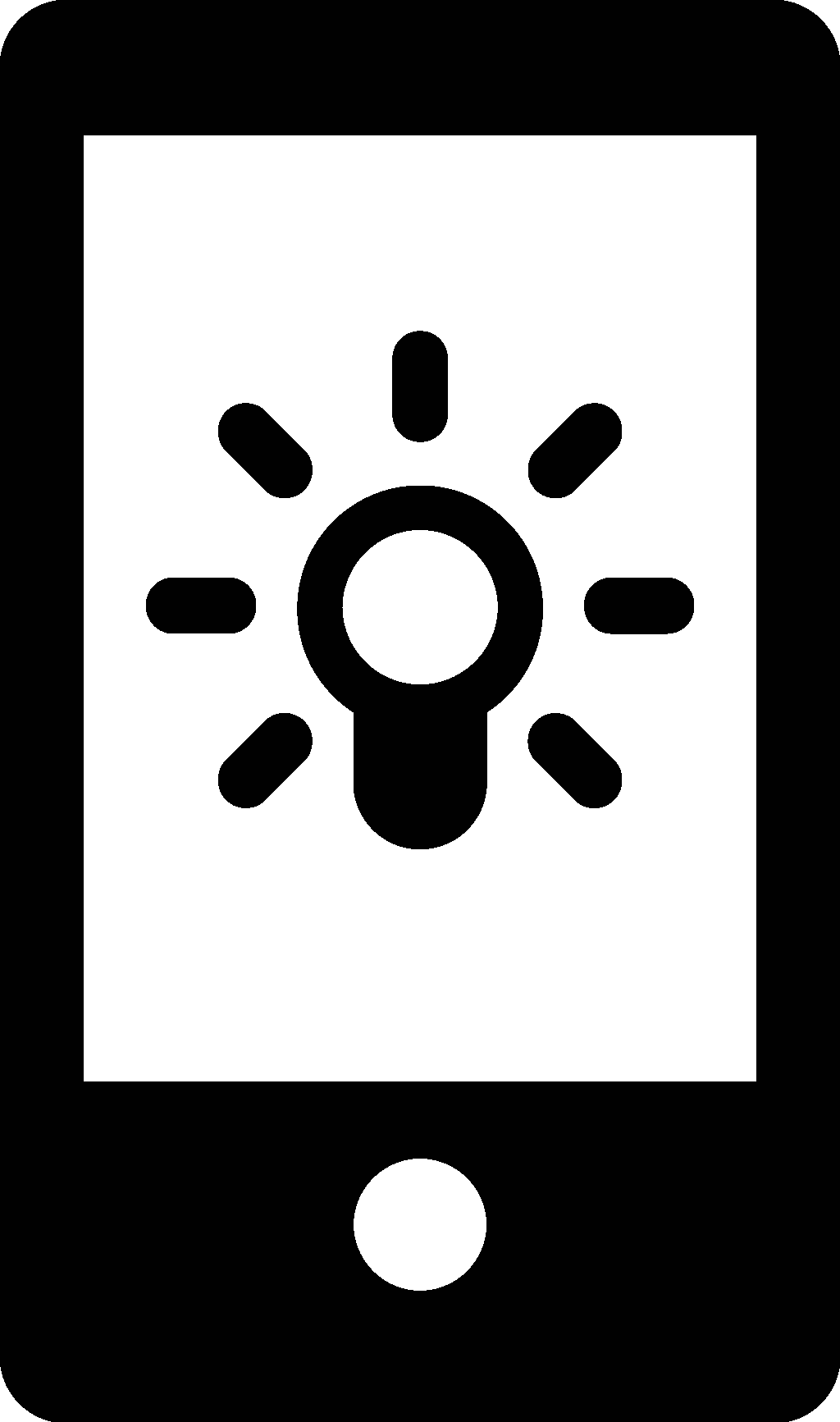 Relationships and Social Influence
Cloud
Event Management
Smart devices 
and systems
SYSTEMS INTEGRATION
OBJECTIVES
DELIVERY MODELS
Copyright IDC (2013)
[Speaker Notes: 10 minutes: How we see the Big Data market

The term Big Data has been used by so many people, to include a huge number of things.  As a market, we still haven't fully settled in on exactly how to measure Big Data.  Maybe the more important thing to see is that there is a growing need to amass as much data as possible, and analyze it in reasonable time on affordable systems.  This isn't about a trend, and definitely not hype.  IDC research shows that organizations that make decisions based on insights from analytics are more than twice as likely to outperform their peers.  Organizations can't ignore that.  With the increasing adoption of analytics in decision making, what more does Big Data offer?

We can look briefly at how Big Data is changing our current ways of collecting and analyzing data, then making decisions. Let's look at a simple ecosystem, from how data is created, to how it is captured and prepared, to how it is analyzed, to how it is consumed by end users.
- Data creation
- Data acquisition
- Information processing
- Business process]
Essential Guidance
Contact
Alejandro Floreán Rodríguez
	Vice President Consulting & Strategic Solutions
	IDC Latin America
aflorean@idc.com
Twitter: @AlexFlorean
305-351-3141
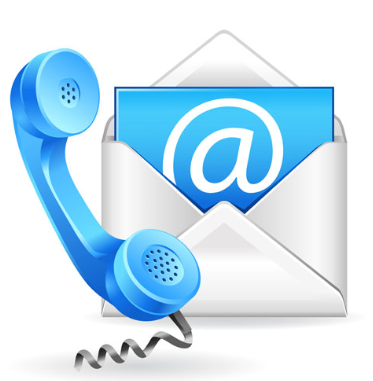 6
Big Data Adoption in Latin AmericaAlejandro Floreán RodríguezIDC Latin America